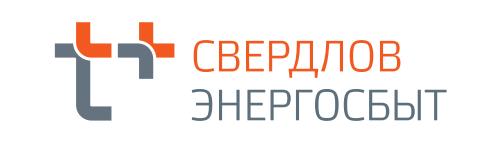 Новый Личный Кабинет Клиента. Домашняя страница.
В меню слева, под номером ЛС (если привязано несколько счетов, то каждый из них будет виден в качестве отдельной строки меню), отражается сумма по всем услугам имеющим задолженность, если у клиента есть переплата по услугам, то переплата в общем балансе учитываться не будет, будет выводиться «Счет оплачен».
Данный раздел доступен из любой части ЛКК по наведению на него курсором мыши.
На главной станице также расположены текущие акции, проводимые компанией. Для более детального ознакомления можно перейти на описание любой акции, щелкнув на кнопку «Подробнее». Выбранная новость откроется в новом окне с подробным описанием и условиями проведения.
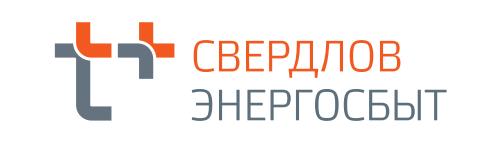 Домашняя страница.
На главной странице сервиса показаны уведомления о состоянии профиля клиента.
Каждое уведомление – активная ссылка на раздел настроек сервиса. Т.е. достаточно щелкнуть на  баннер электронной квитанции, чтобы сразу перейти к соответствующему подразделу меню.
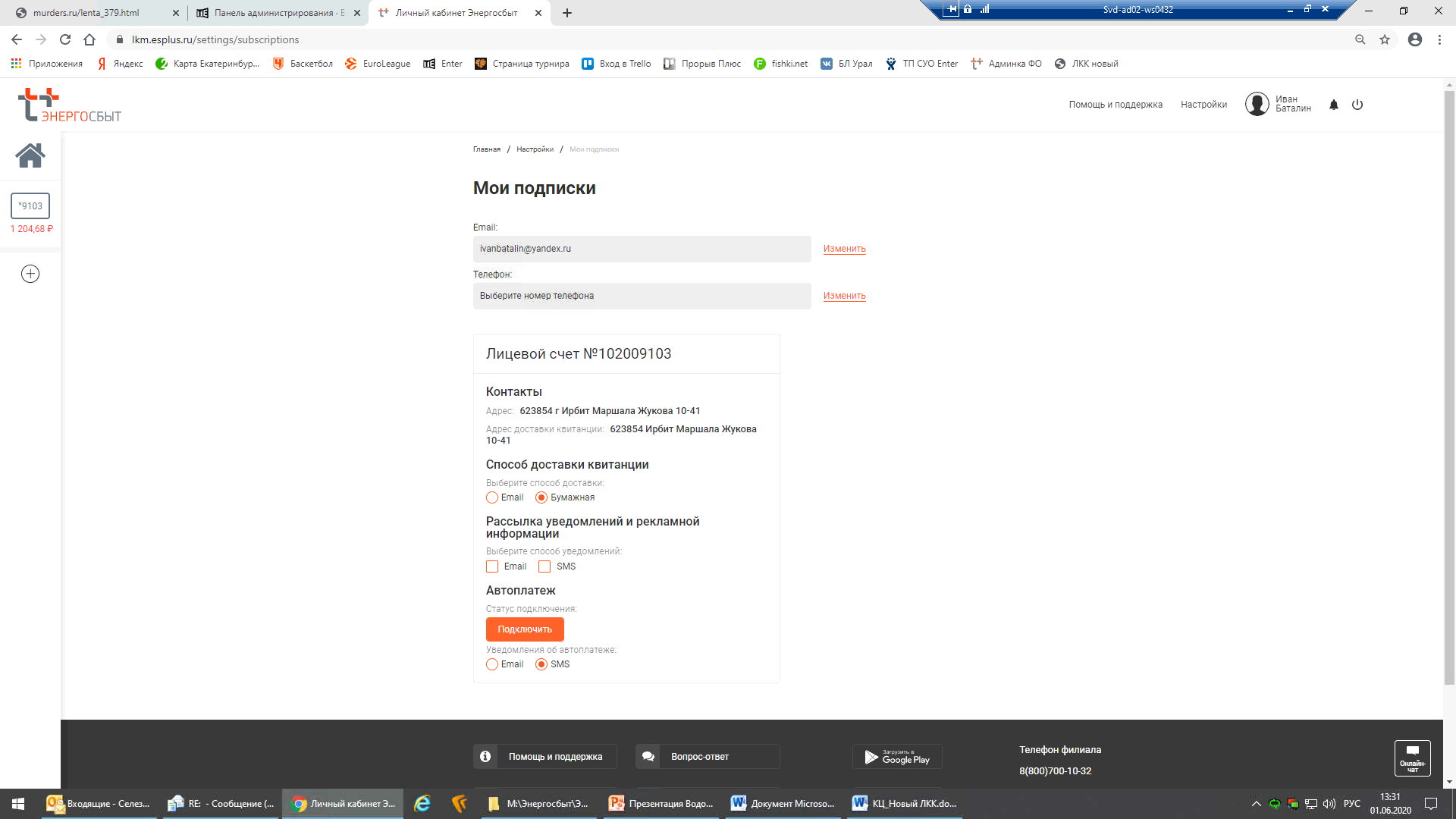 После проверки своих данных и заведения номера телефона, клиент может выбрать способ доставки квитанции, согласиться на информационные рассылки или подключить автоплатеж.
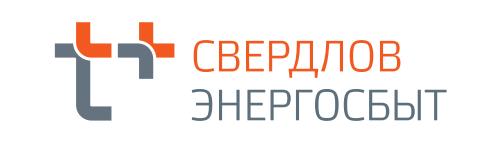 Оплата услуг.
При наведении на пункт меню «Оплатить», появляется всплывающее окно с номер л/с и уже заполненной суммой долга по выбранной услуге. Строка активна и при необходимости сумму оплаты можно изменить.
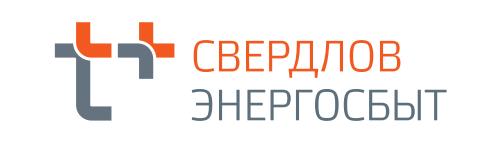 Передача показаний.
Передача показаний доступна только в определенные дни, о чем информирует баннер при входе на сайт.
В этом пункте отражены показания, которые передавал клиент в прошлом периоде, и принятые к учету компанией.
Если период передачи показаний еще не наступил, кнопка «Передать» не активна.
Ссылка «История показаний» переведет нас в раздел «Статистика».
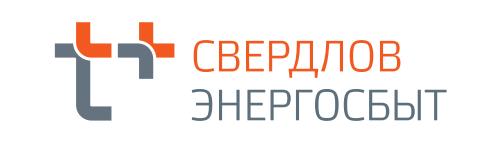 Статистика.
Раздел статистика позволяет просмотреть не только историю передачи показаний, но и платежи, начисления по услугам, а также потребление ресурсов за выбранный период.
С помощью фильтров можно довольно быстро выбрать интересующую информацию. Например посмотреть историю платежей за февраль-май текущего года.
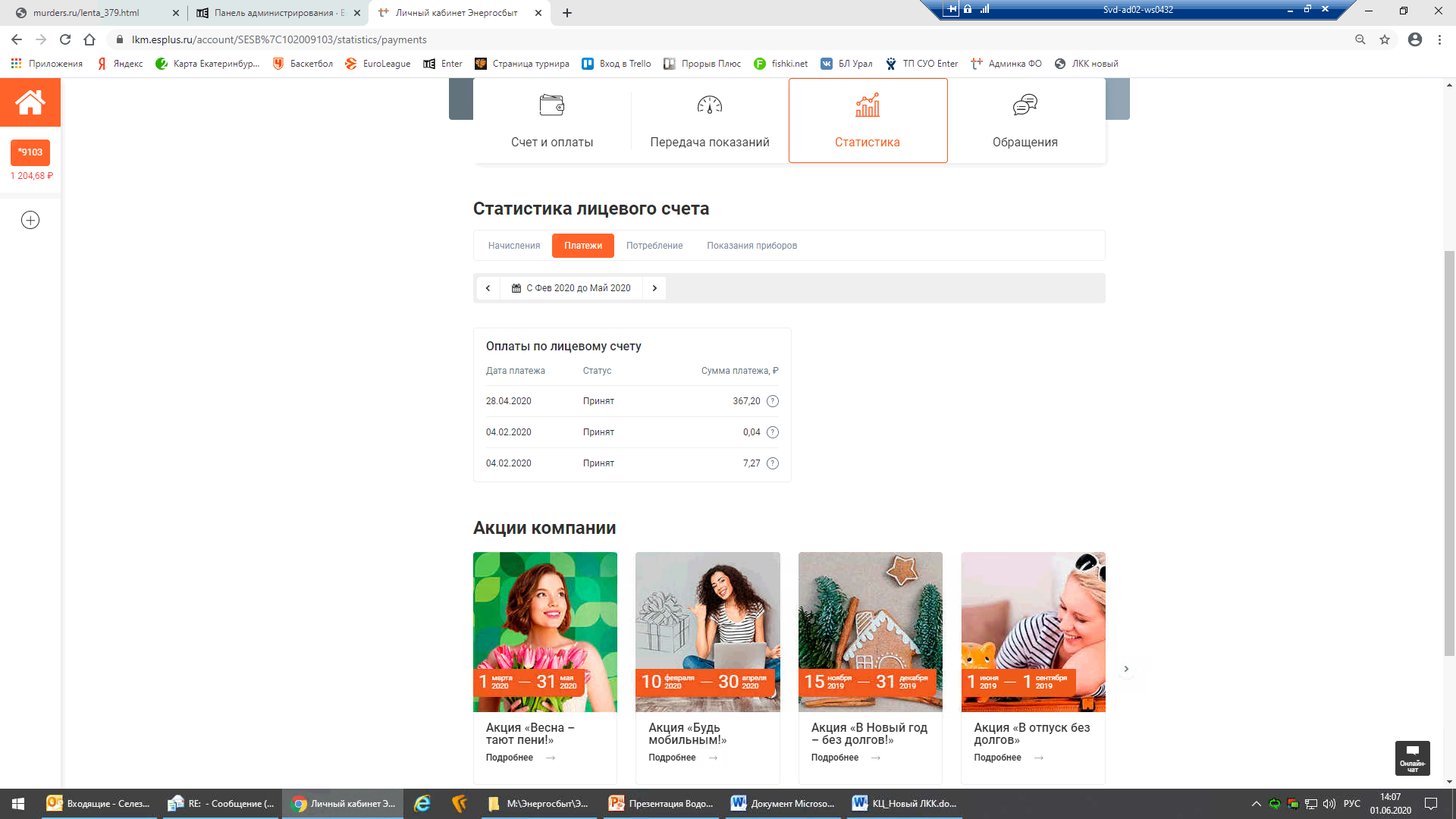 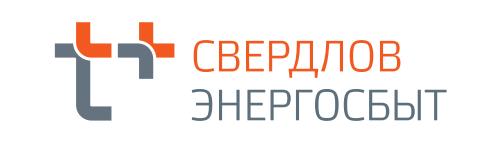 Обращения в компанию – обратная связь.
Последний раздел – это обращения от клиента.
Задать вопрос можно в разделе «Обращение», вкладка «Создать обращение».
При переходе в этот раздел, основные данные клиента заполняются автоматически системой.
Необходимо обязательно заполнить поля отмеченные звездочкой «*»
«Тема обращения» и «Причина обращения» выбираются из выпадающего списка.
Текст обращения в свободной форме.
Если для уточнения информации (например ошибка в ФИО) необходимы документы, то их можно загрузить в меню «прикрепить файл».